«Эффективный способ выращивания картофеля»
Выполнила: Попова Полина
 Руководитель: Попова Н. А.
Цель:
Провести научное исследование и получить знания о картофеле, посаженного под сено.
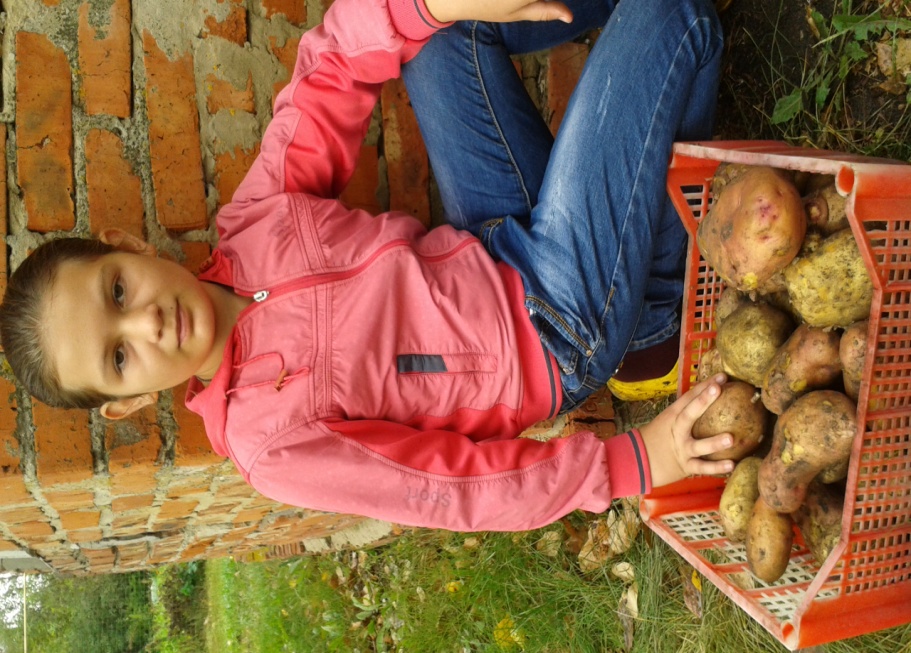 Задачи
Вырастить картофель обычным способом и под сеном и сравнить результаты.
Узнать правила посадки под сено
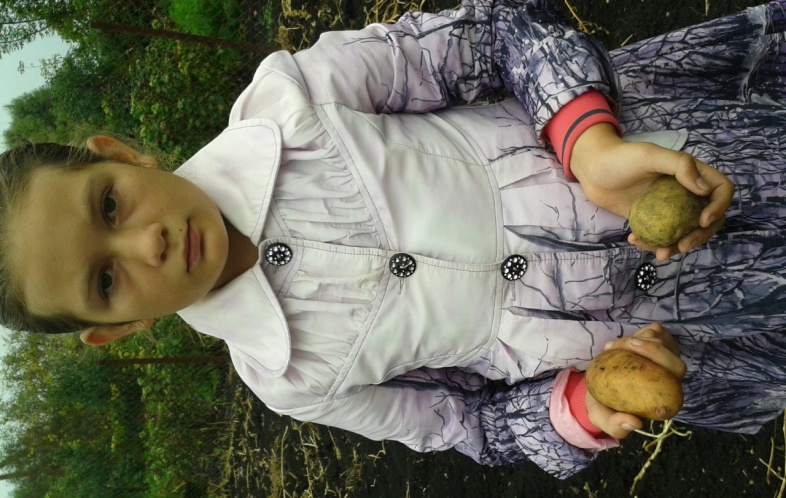 Гипотеза
Мы считаем, что картофель можно вырастить под сеном  и урожай будет не хуже, чем при обычной посадке.
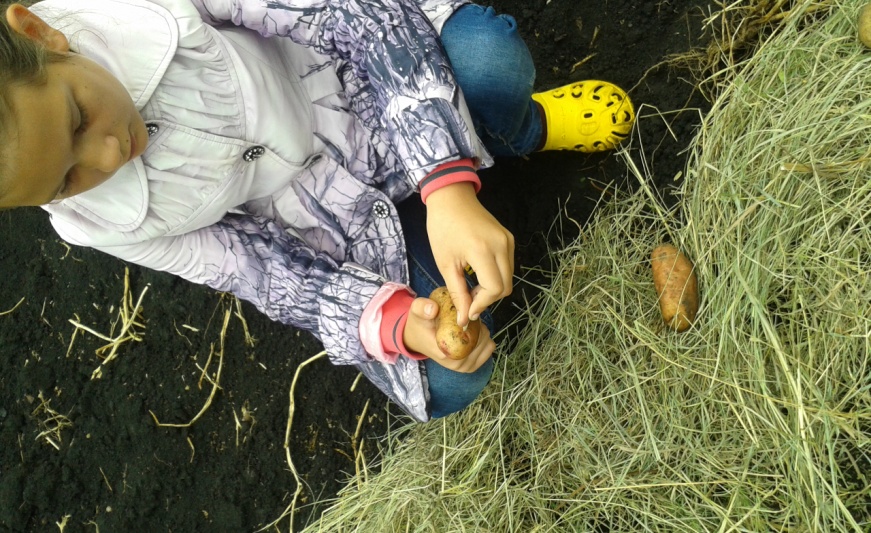 1 этап: весенняя посадка картофеля
Подготовка картофеля к посадке
Подготовка почвы к посадке
Посадка картофеля (обычный способ и под шубу).
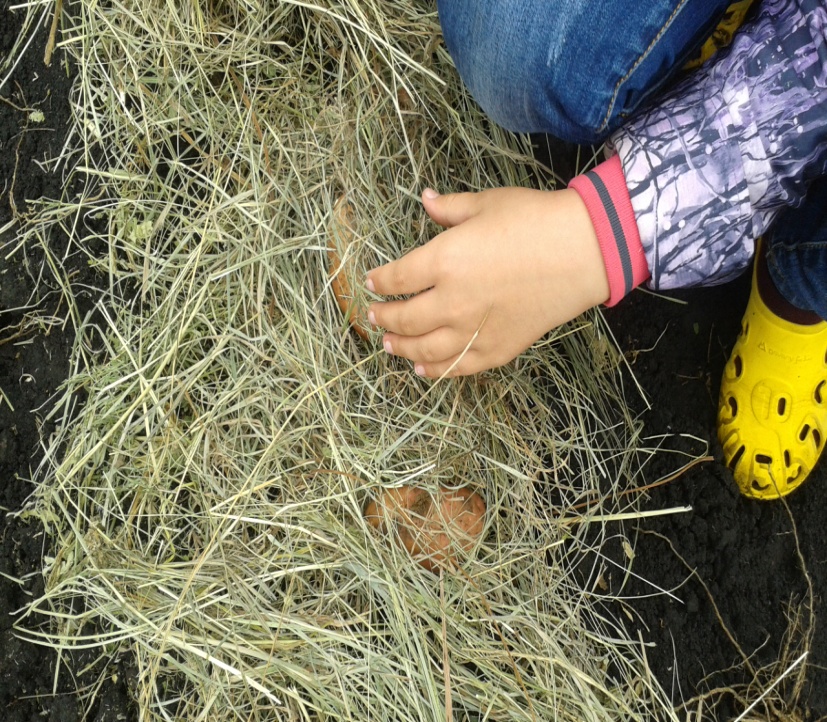 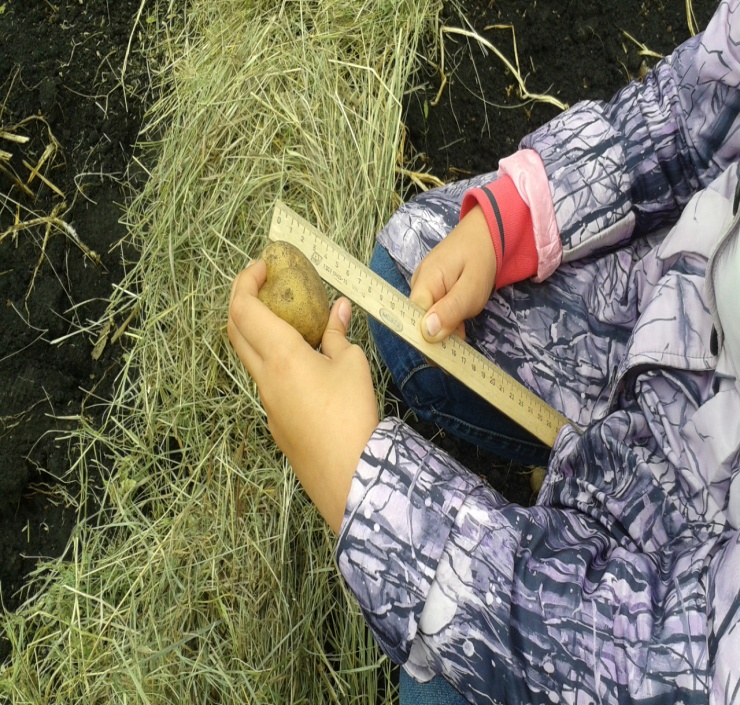 Посадка картофеля
Под шубу
Обычный способ
Сделали лунки до землии поместили в них картофель
Засыпали картошку слом сена
Вскопали землю
Разложили картофель
Разровняли грядку
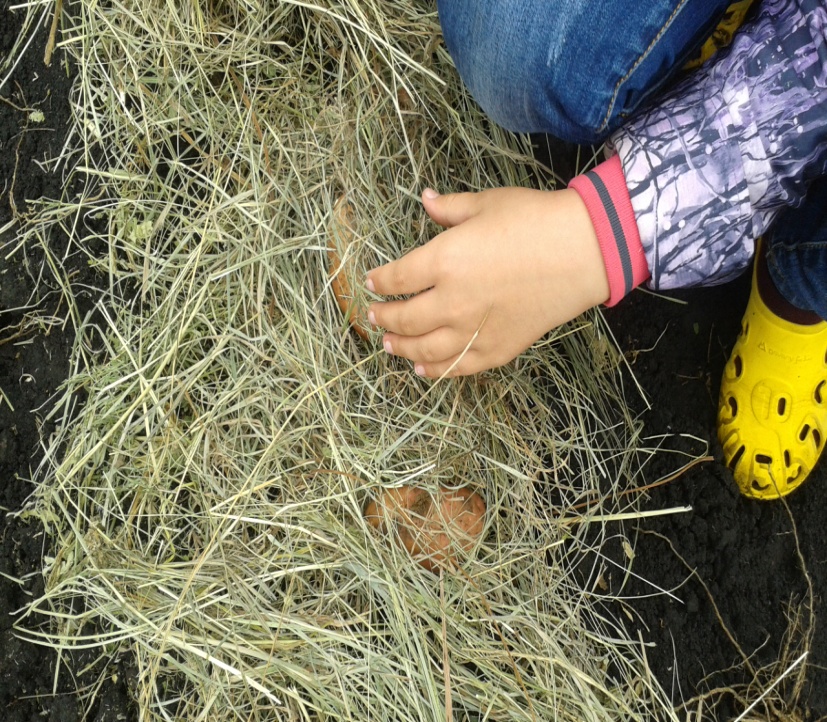 Вывод
Учитывая всю работу и время потраченное на этом этапе, мы пришли к выводу, что картофель под «шубой» сажать быстрее и проще.
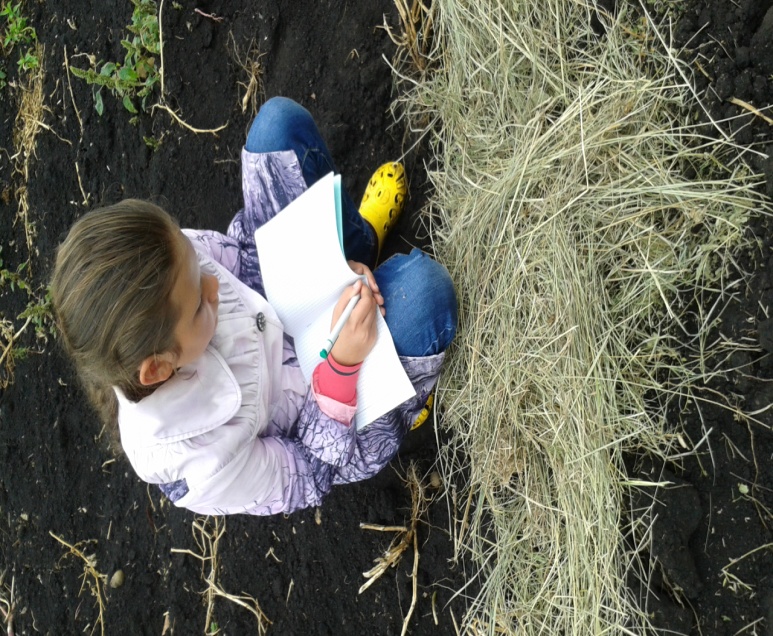 2 этап: уход и наблюдение
Под «шубой»
Обычный способ
Подготовка картофеля -20 мин.
Подготовка почвы -40 мин.
Посадка – 20 мин.
Не рыхлили
Не бороновали.
Пропололи и окучили один раз- 55 мин
Подготовка картофеля  -29 мин.
Подготовка почвы -1 час. 10 мин.
Посадка -32 мин.
Рыхление – 56  мин.
Боронование - 45 мин.
Пропололи и окучили 3 раза -1 час 10 мин.
3 этап: уборка урожая
Под «шубой»
Обычным способом
20 мин.
1 час.
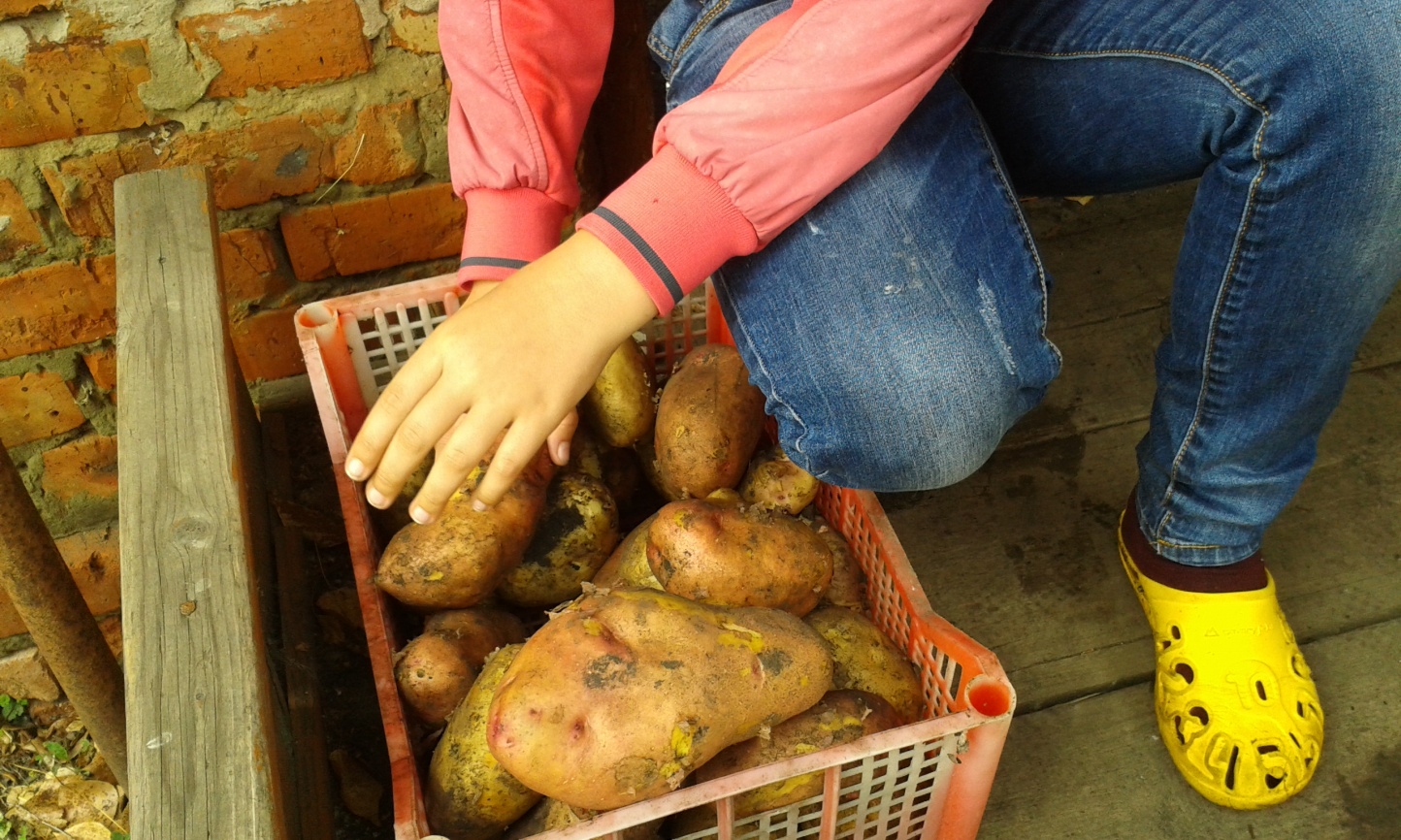 Вывод:
Картофель под сеном развивался не хуже, чем картофель, посаженный обычным способом
Картофель в обоих случаях не был поражен фитофторой и проволочником
Картофеля уродилось не меньше, да и клубни были не хуже.
Вывод
Не требуется глубокая обработка почвы
Быстрая посадка
Не надо полоть и окучивать
Улучшается почва, т.к сено остается перегнивать в земле
Спасибо за внимание